TAVR for Asymptomatic
Severe Aortic Stenosis: 
Results of the EARLY TAVR Trial
Drs. Philippe Genereux, 
Allan Schwartz, & Martin Leon
on behalf of the EARLY TAVR Investigators
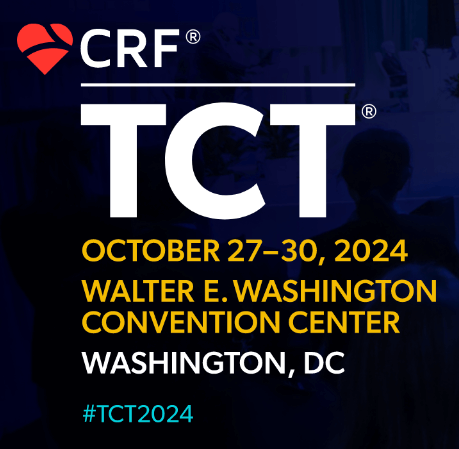 Background
For patients with asymptomatic severe AS and preserved LVEF (≥ 50%), current ACC/AHA guidelines recommend clinical surveillance (CS) with routine follow-up every 6 to 12 months
Recently, 2 small RCTs1,2 evaluating younger patients with               very severe AS demonstrated a benefit for early surgical AVR compared to clinical surveillance
To date, no trial has explored a strategy of early TAVR compared to guideline-indicated clinical surveillance
1Kang et al. N Engl J Med 2020;382(2):111-119; 2Banovic et al. Eur Heart J 2024;ehae585
Purpose
To determine the safety and effectiveness              of a strategy of early intervention with TAVR compared to clinical surveillance in 
patients with asymptomatic severe AS.
Study Design
Prospective, multicenter RCT evaluating patients with asymptomatic, 
severe AS aged ≥ 65 years w/ an STS score ≤ 10% and LVEF ≥ 50%
Asymptomatic Assessment
Confirmed by negative stress test*
Randomization 1:1
Transfemoral-TAVR 
(SAPIEN 3 or SAPIEN 3 Ultra THV)
Clinical Surveillance
PRIMARY ENDPOINT (Superiority)
Non-hierarchical composite of all-cause death, any stroke, or unplanned CV hospitalization at a minimum follow-up of 2 years
*Confirmed by detailed clinical history alone if patient was unable to perform stress test
EARLY TAVR Clinical Sites
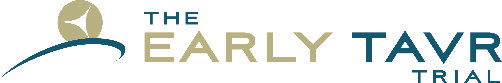 Hamilton Health Sciences
Toronto General Hospital
University of Ottawa
CANADA
Providence Everett
Northwestern University
Endeavor Health
Rochester General Hospital
University 
at Buffalo
University of Washington
Rush University
Sacred Heart Medical Center
Dartmouth-Hitchcock Medical Center
Alexian Brothers Hospital Network
Cleveland 
Clinic
St. Patrick Hospital
Kaiser Portland
Maine Medical Center
CentraCare Heart & Vascular
Medical 
College of Wisconsin
Brigham and Women’s Hospital
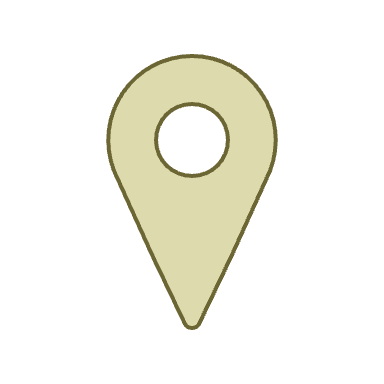 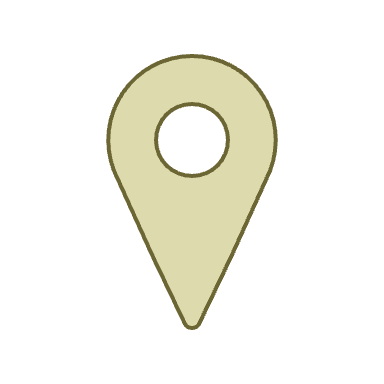 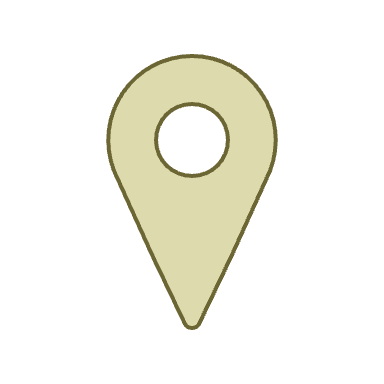 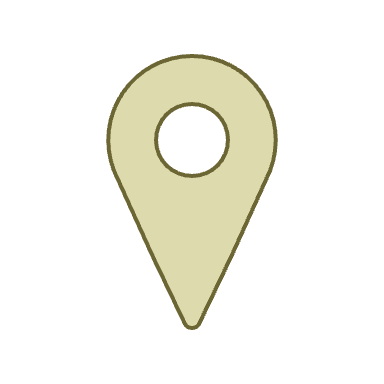 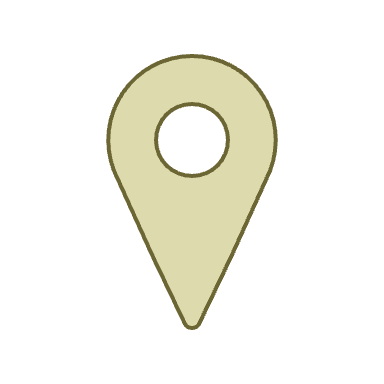 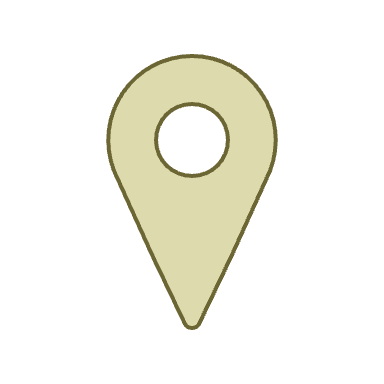 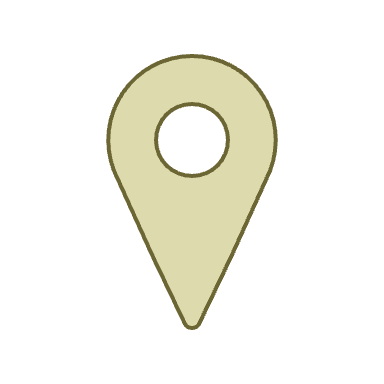 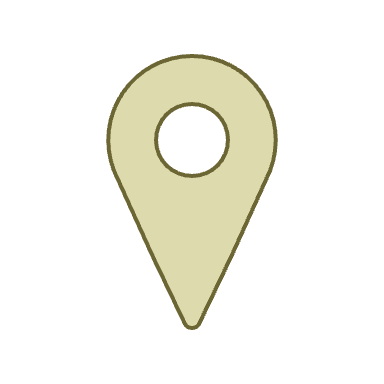 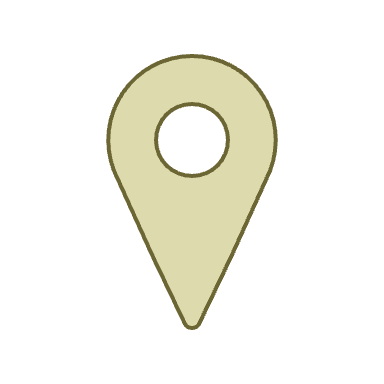 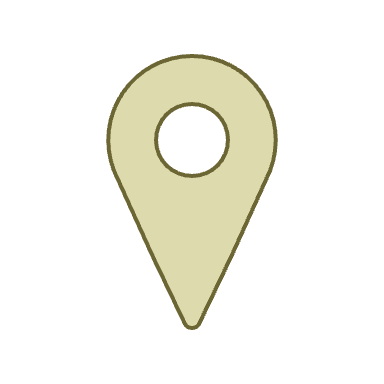 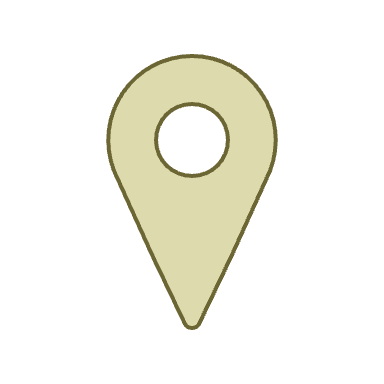 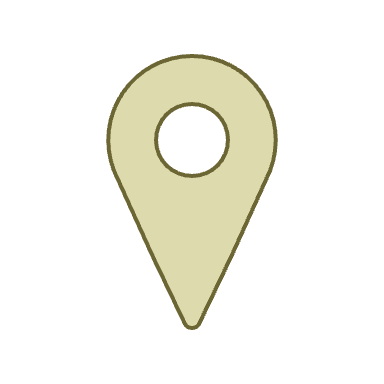 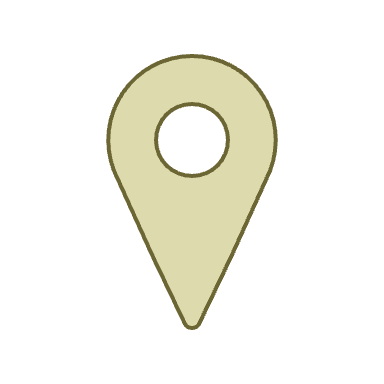 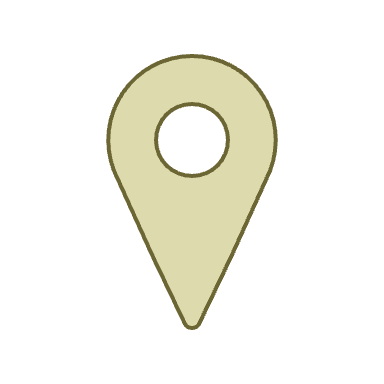 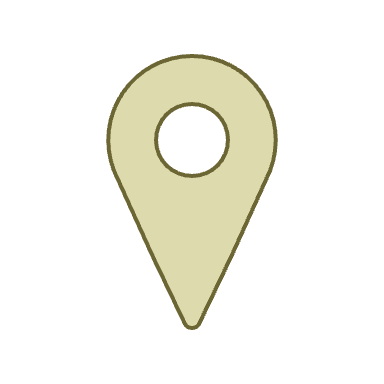 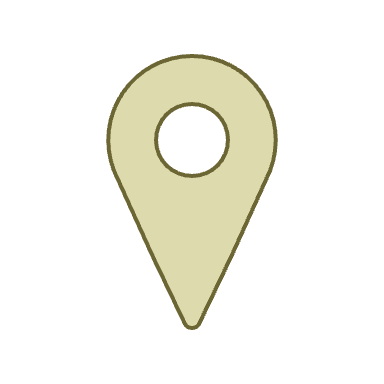 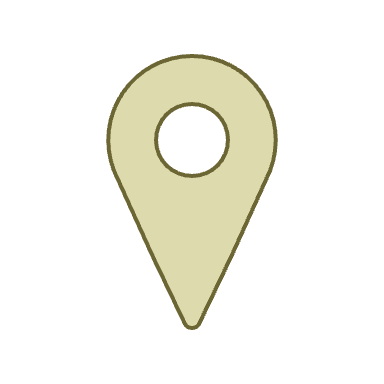 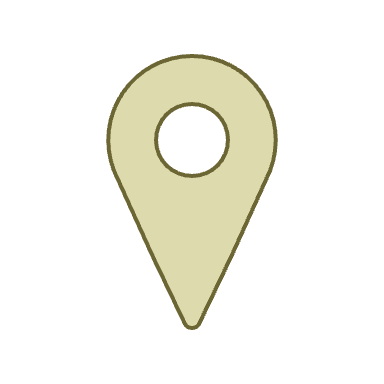 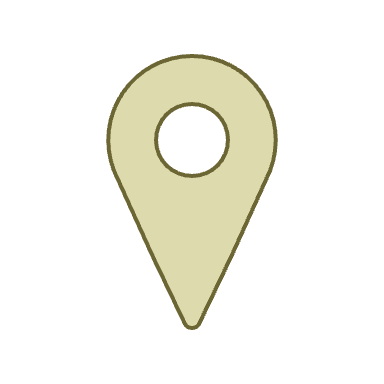 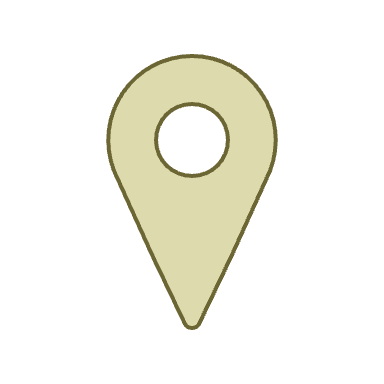 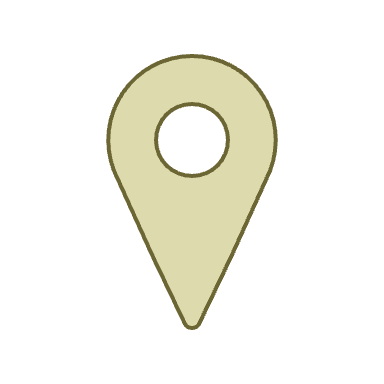 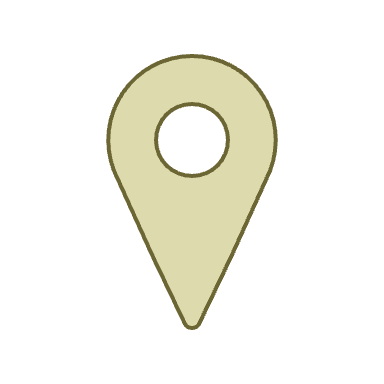 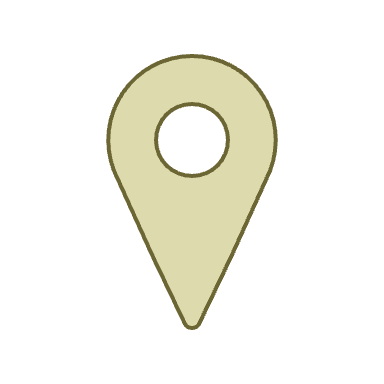 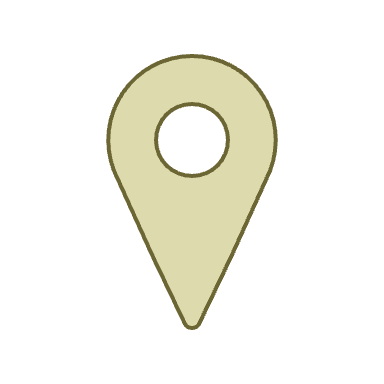 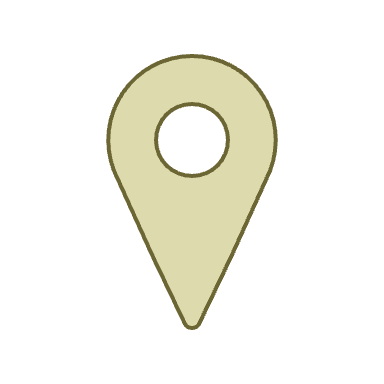 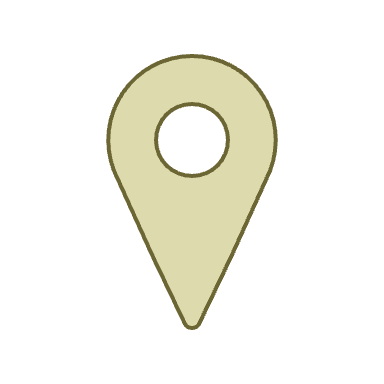 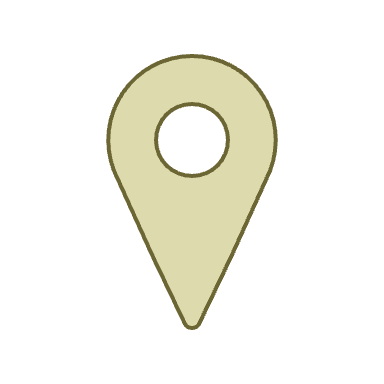 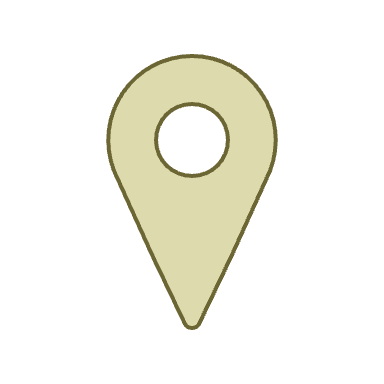 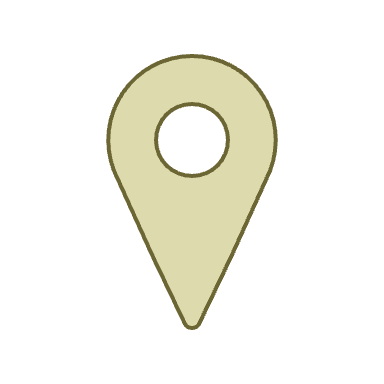 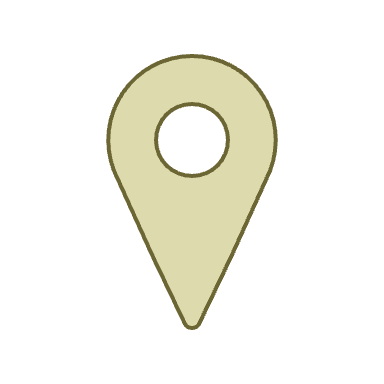 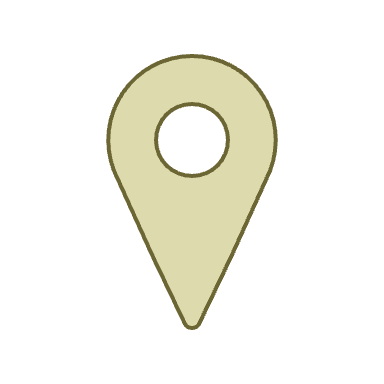 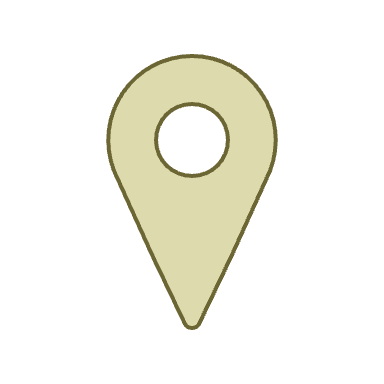 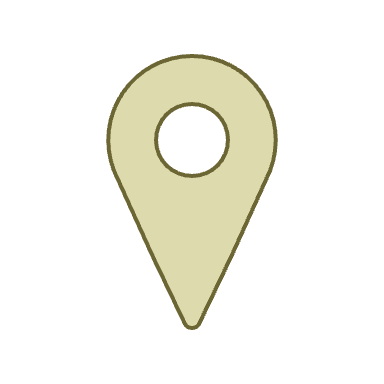 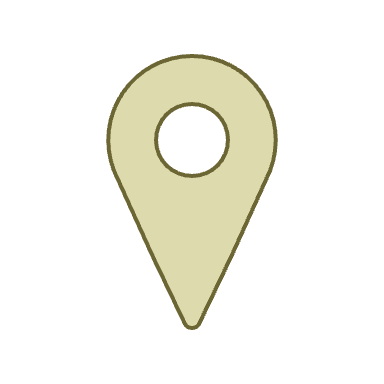 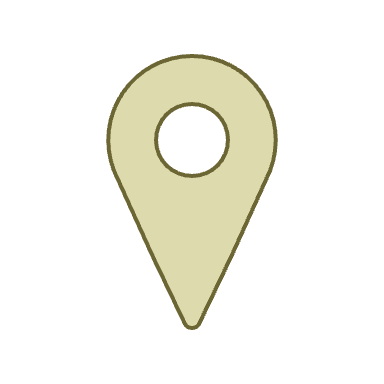 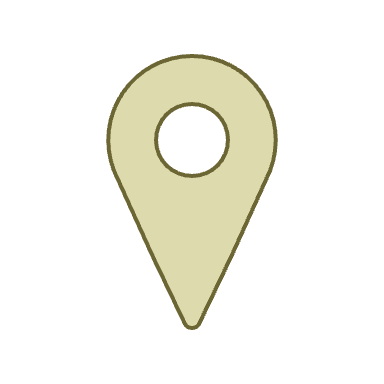 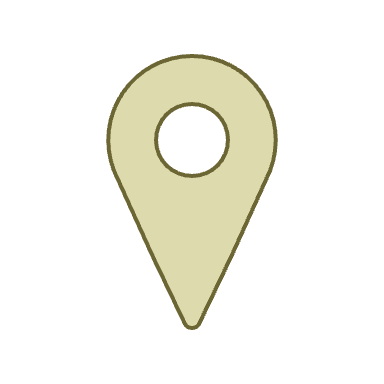 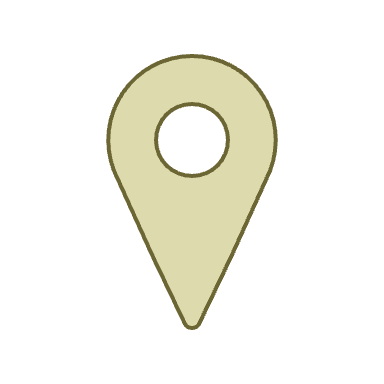 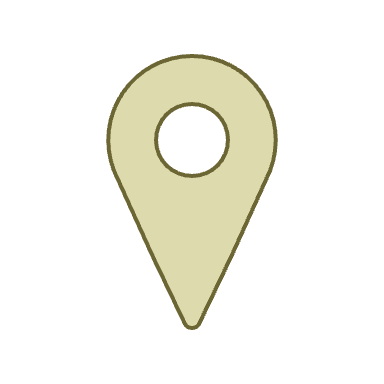 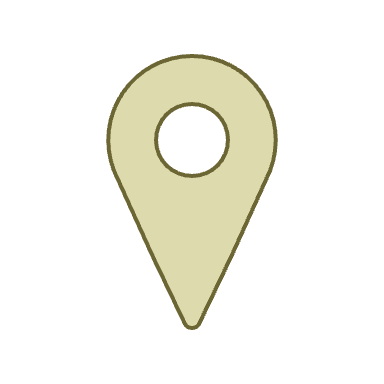 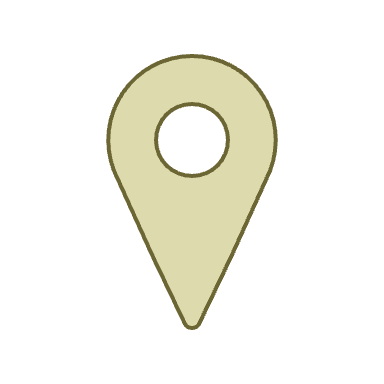 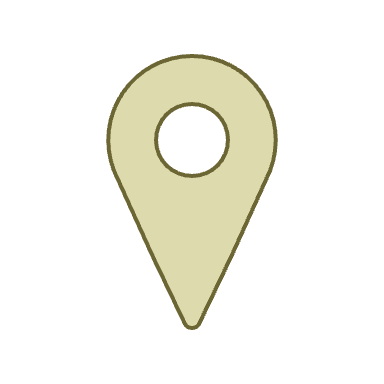 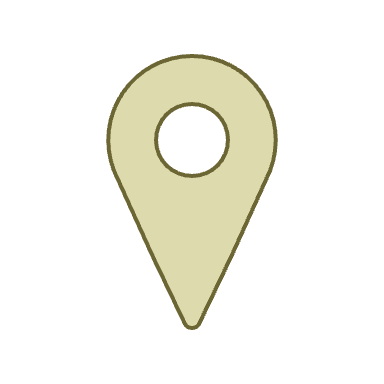 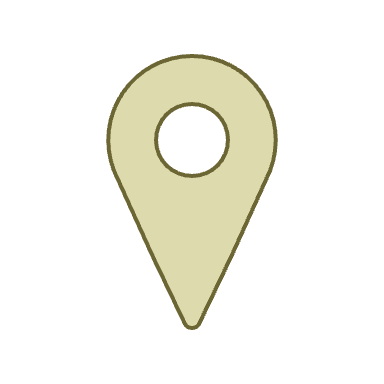 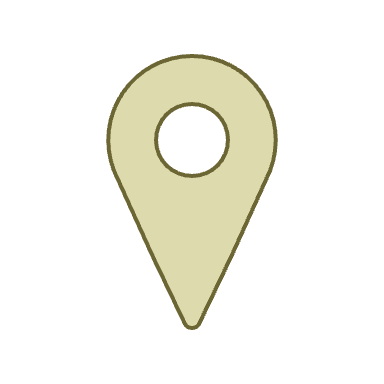 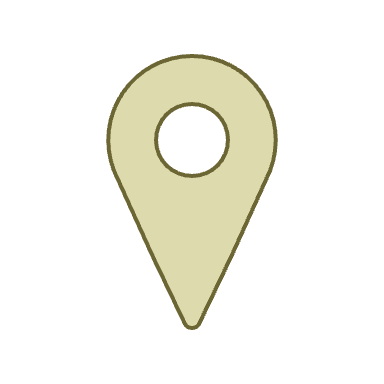 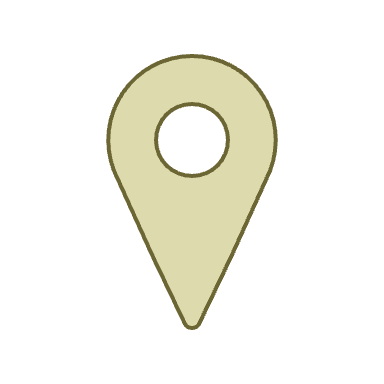 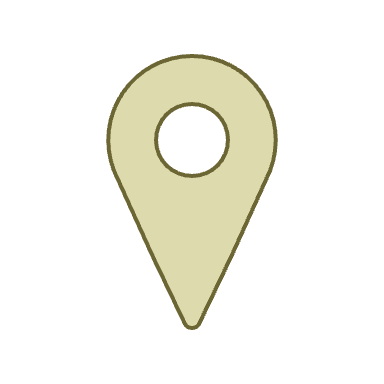 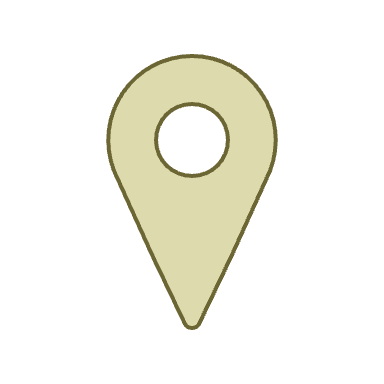 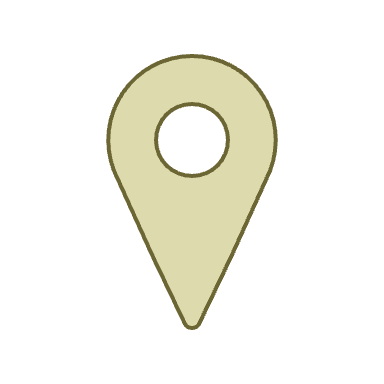 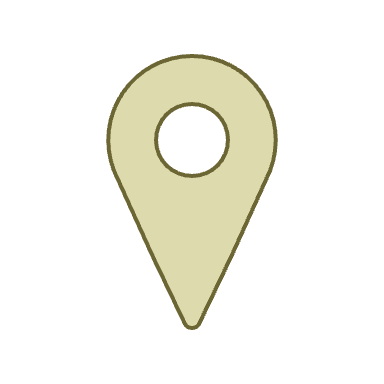 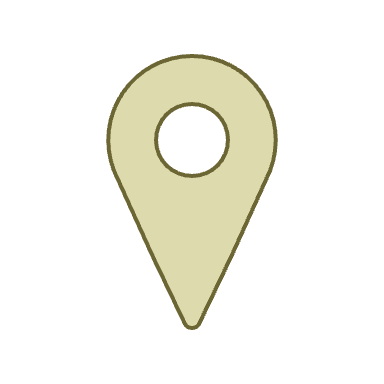 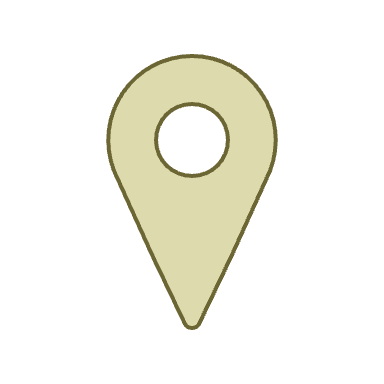 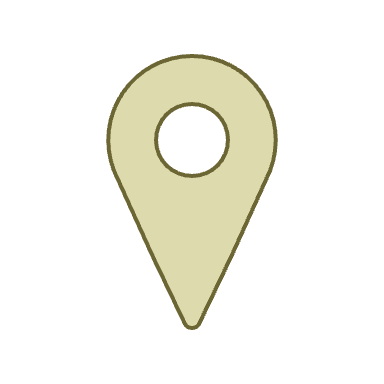 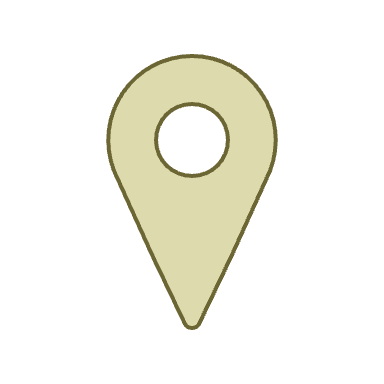 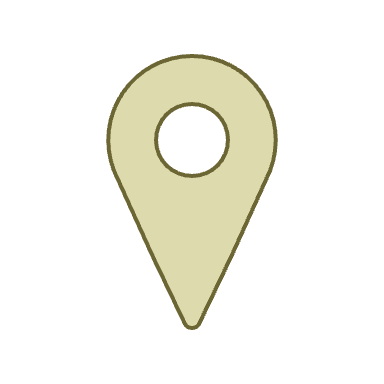 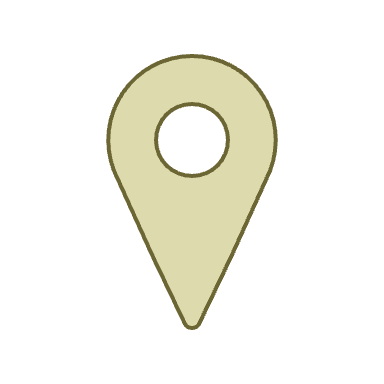 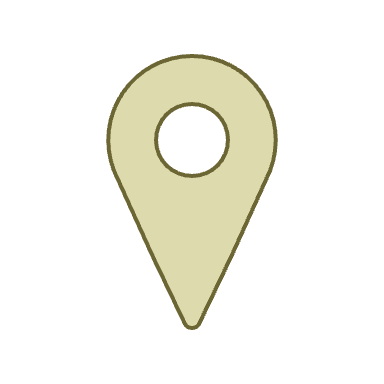 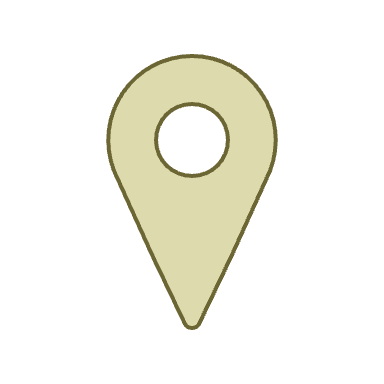 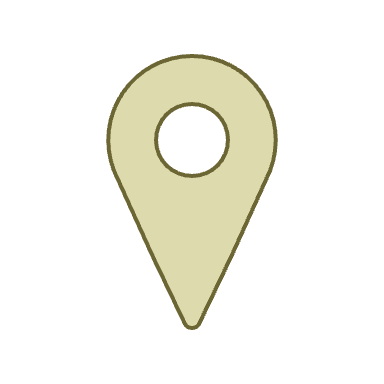 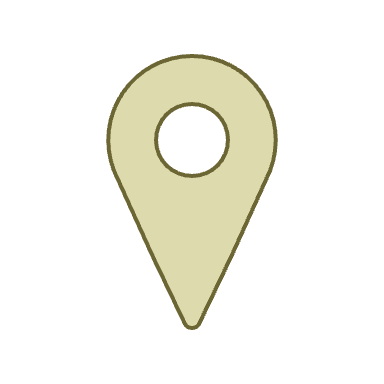 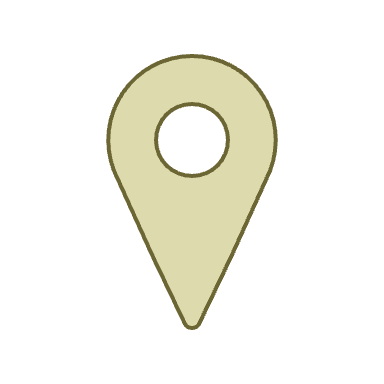 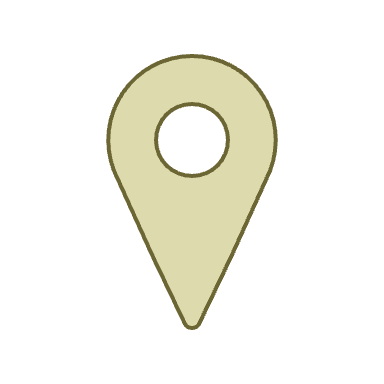 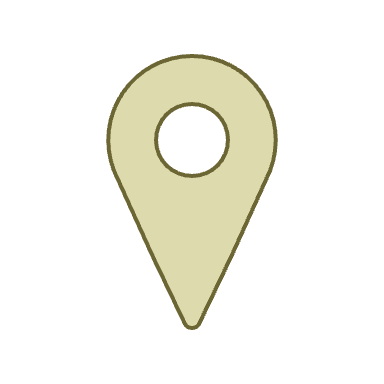 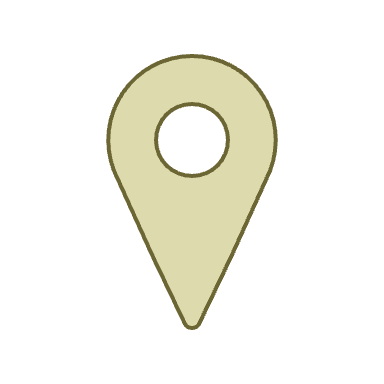 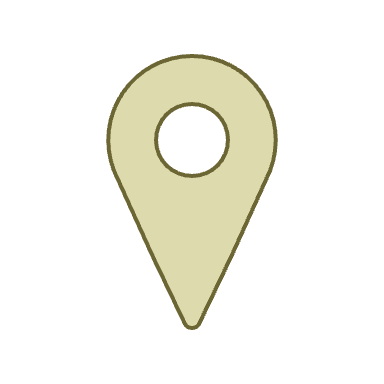 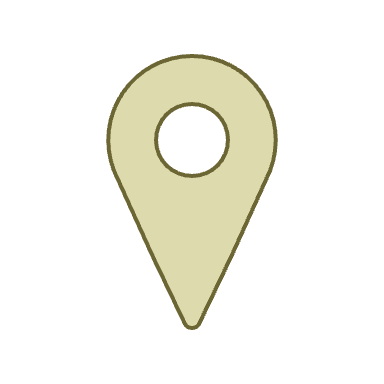 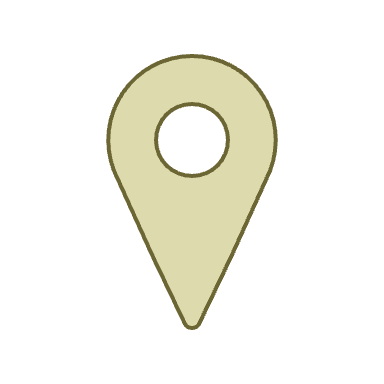 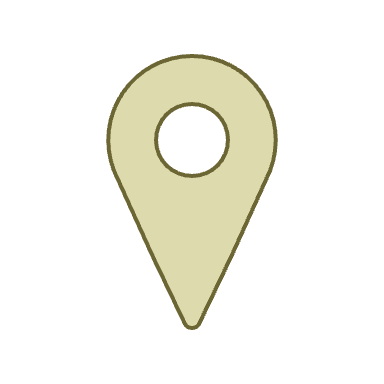 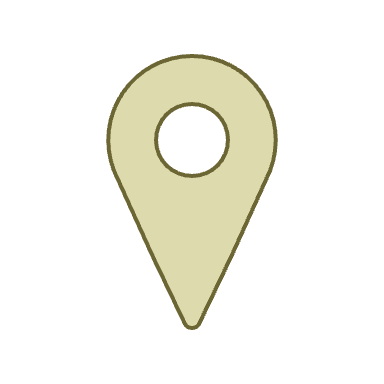 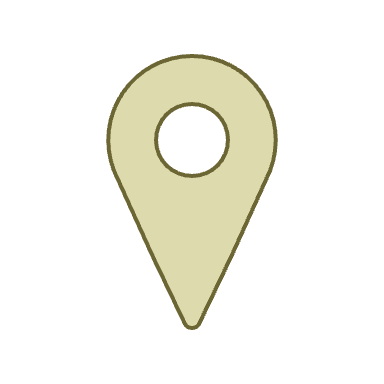 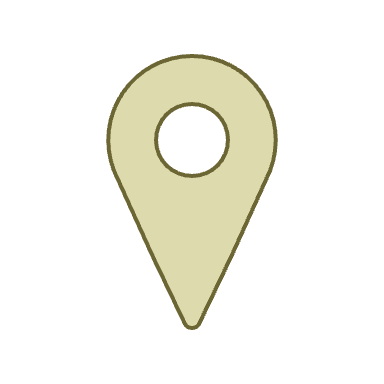 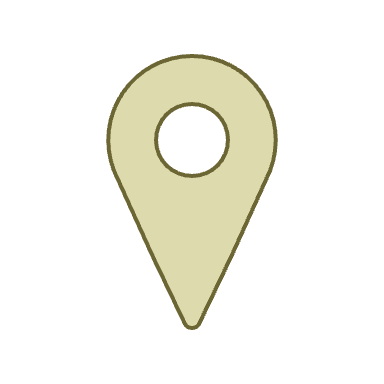 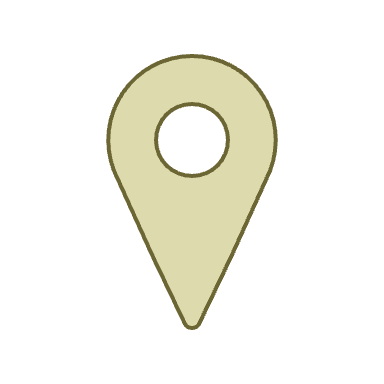 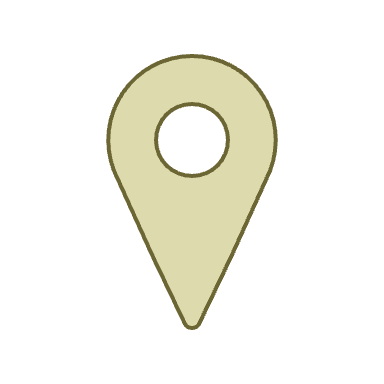 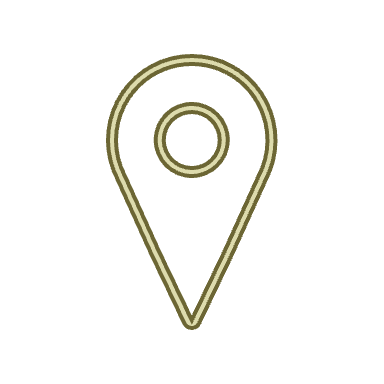 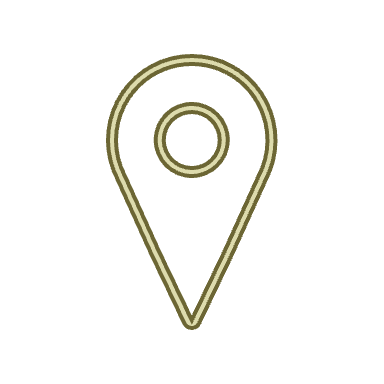 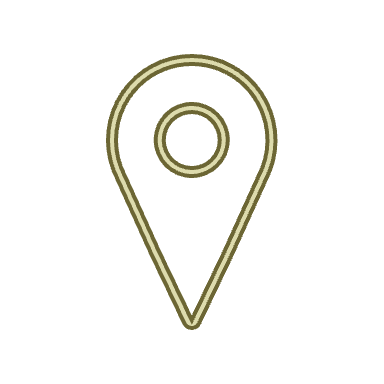 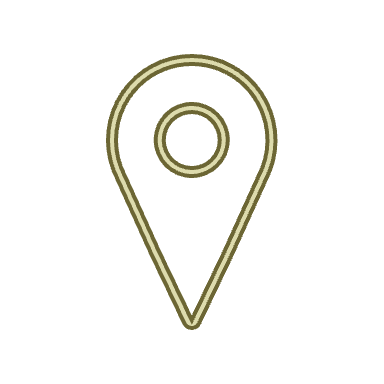 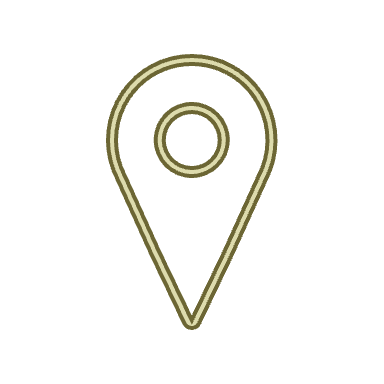 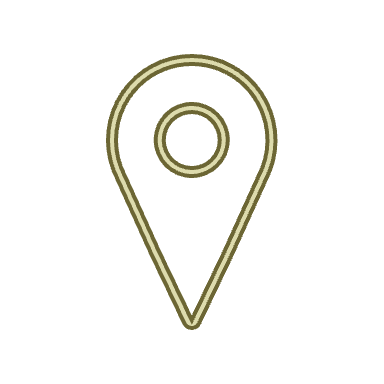 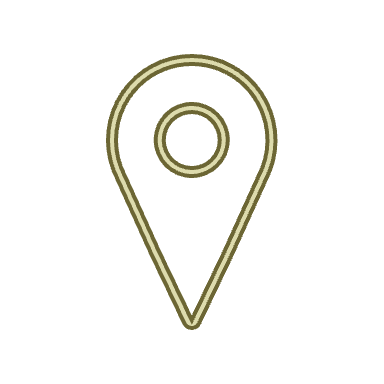 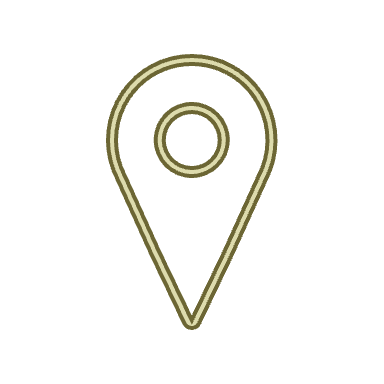 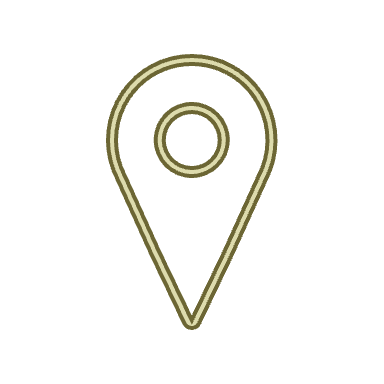 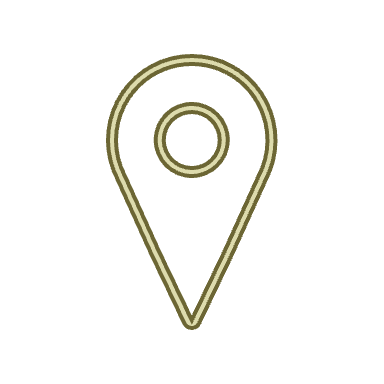 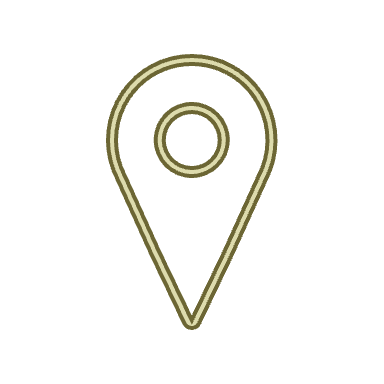 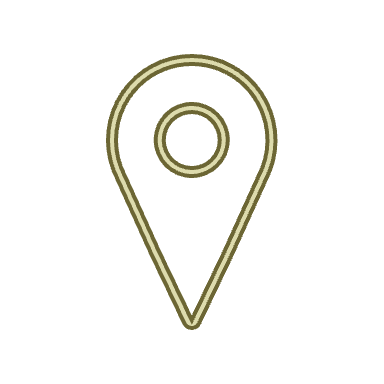 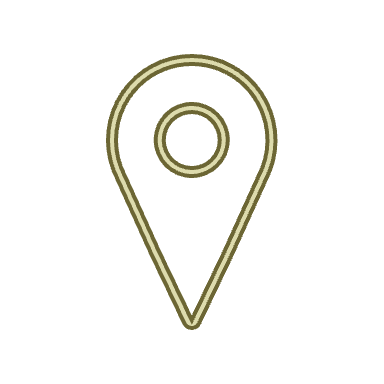 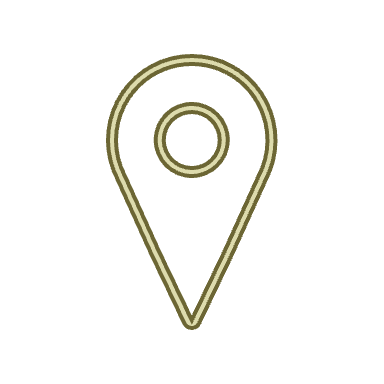 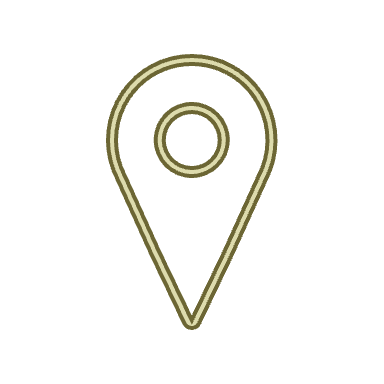 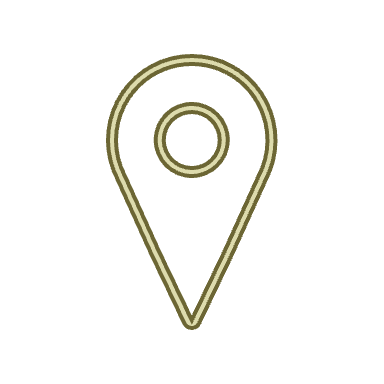 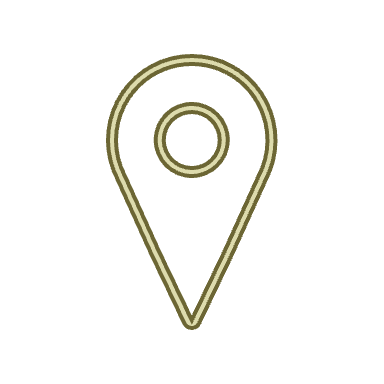 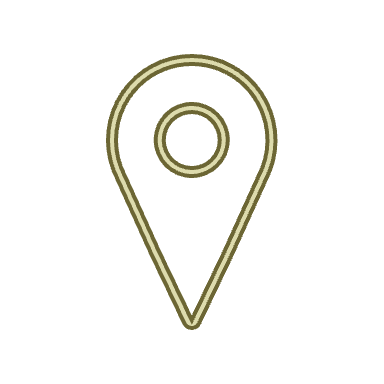 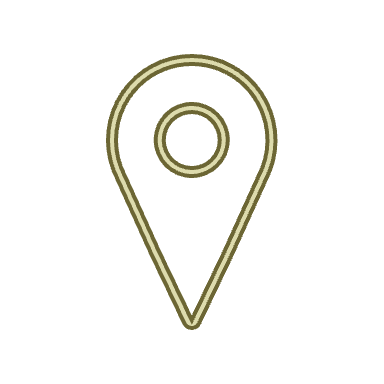 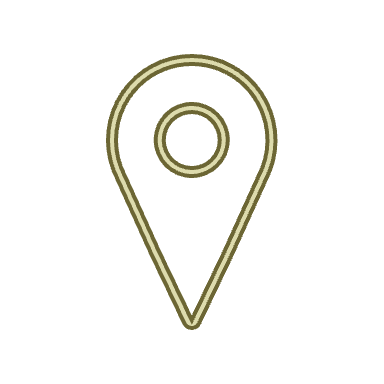 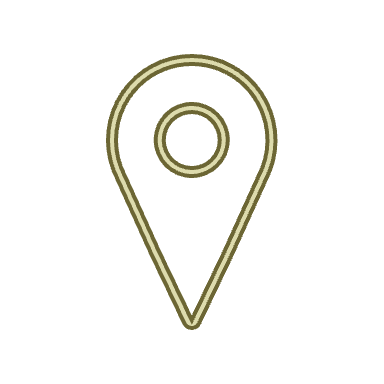 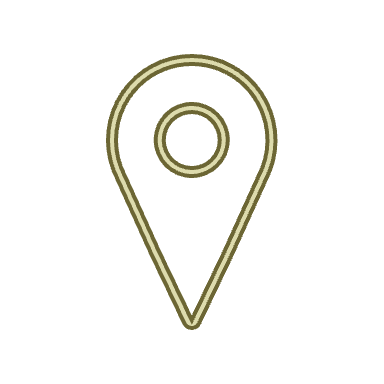 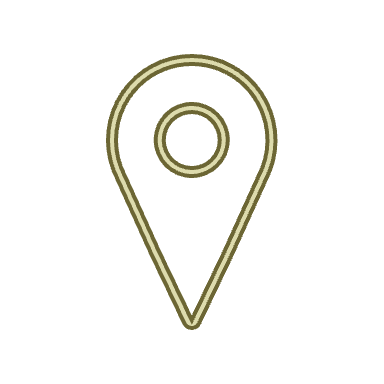 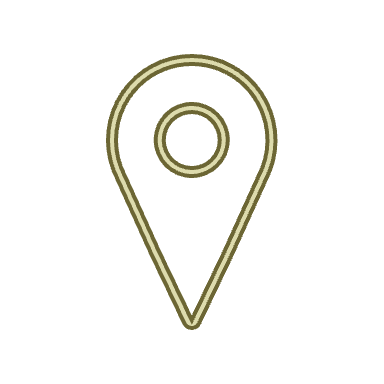 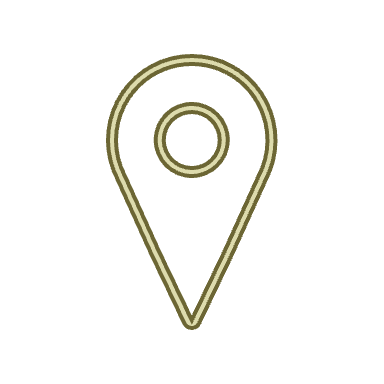 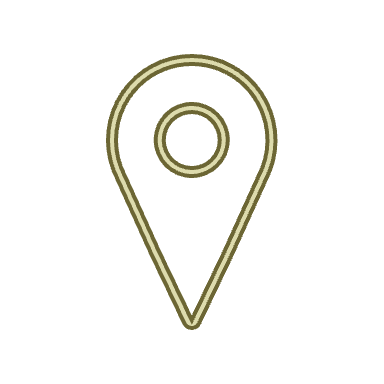 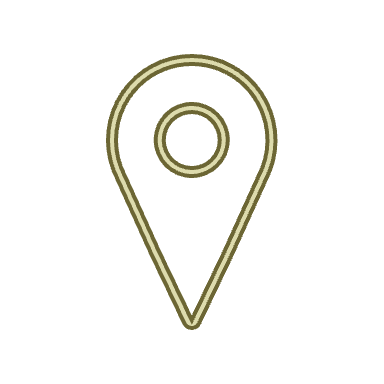 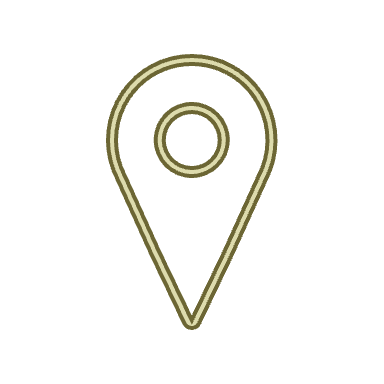 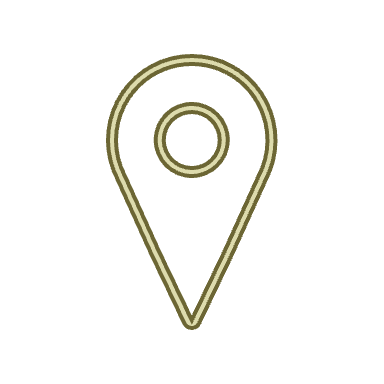 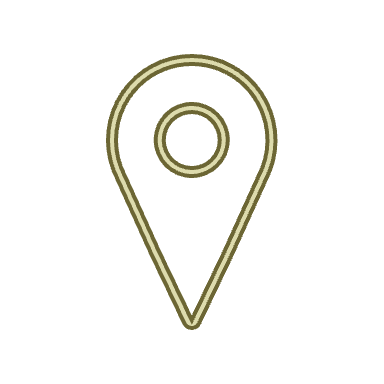 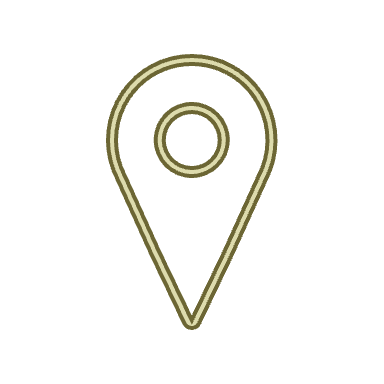 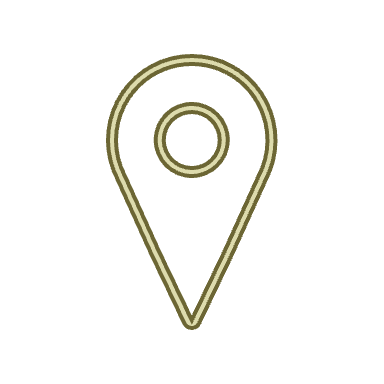 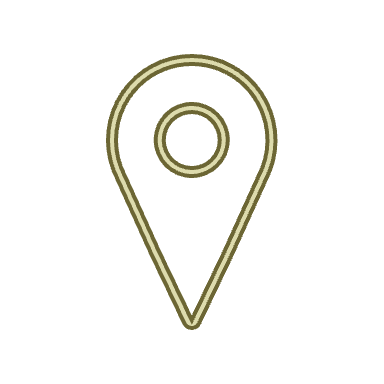 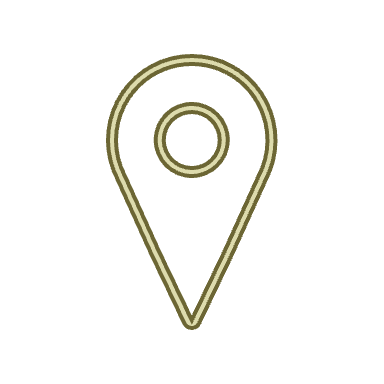 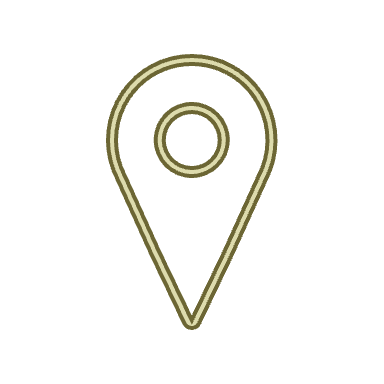 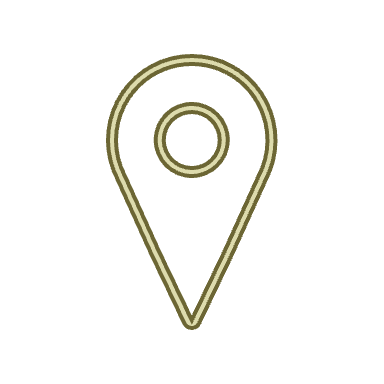 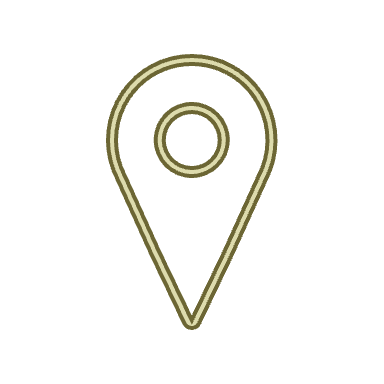 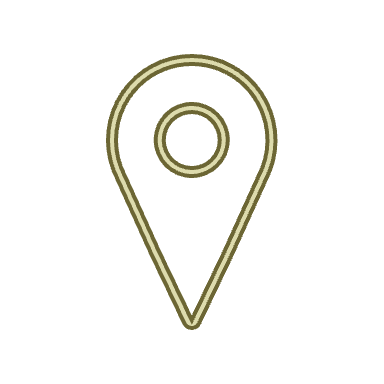 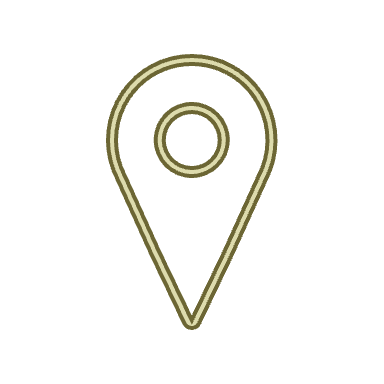 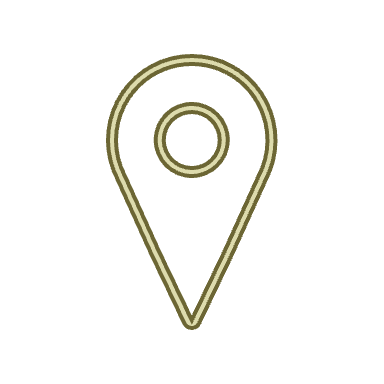 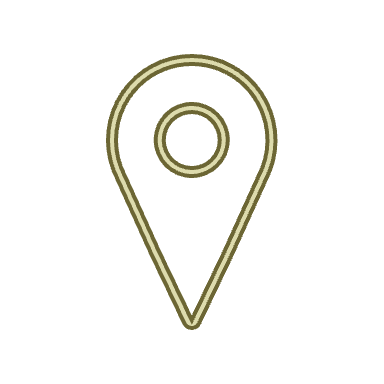 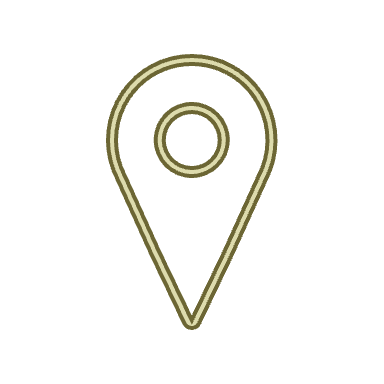 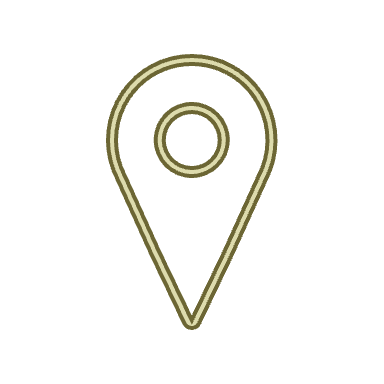 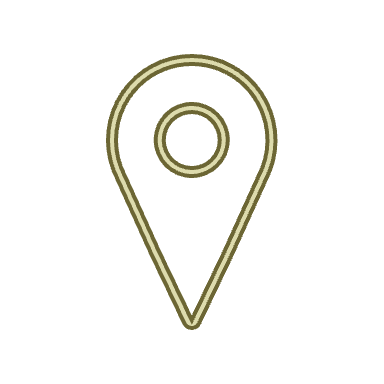 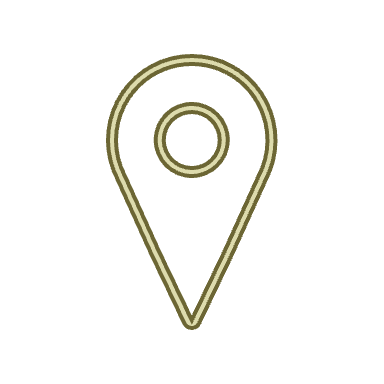 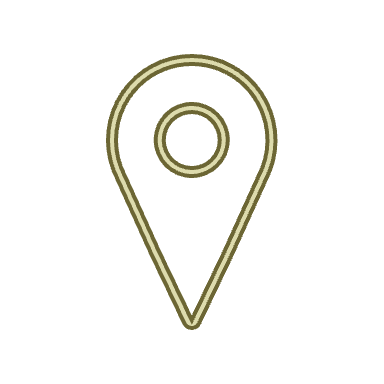 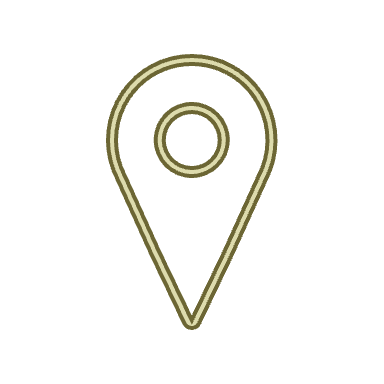 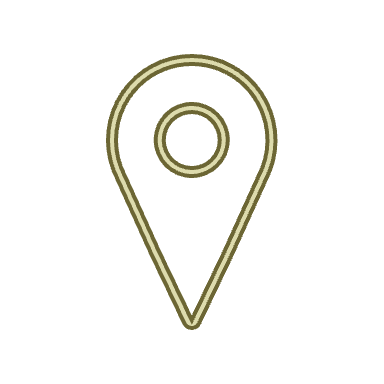 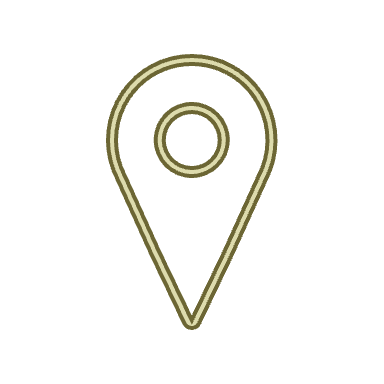 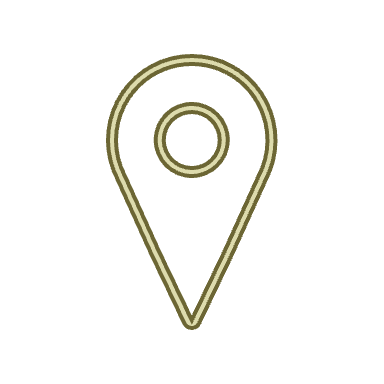 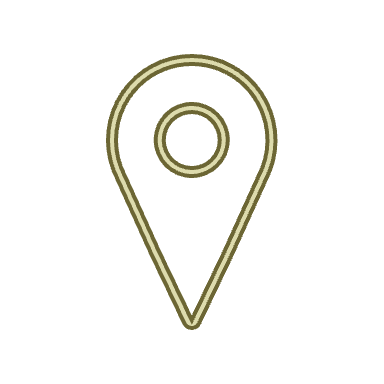 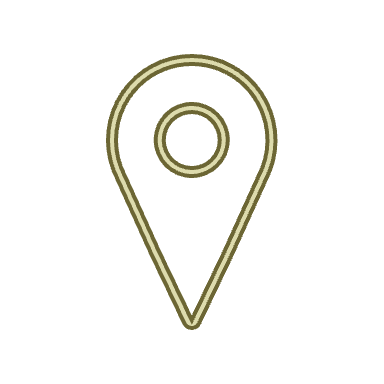 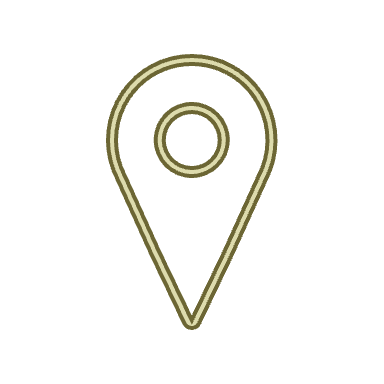 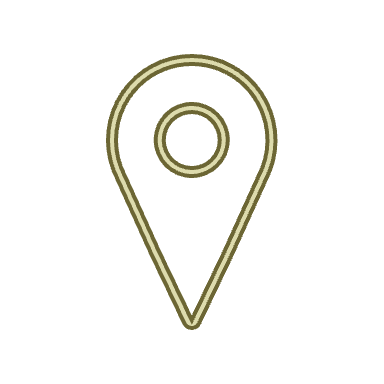 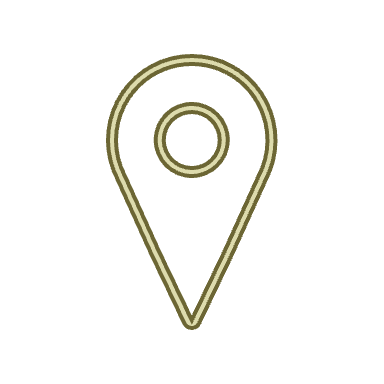 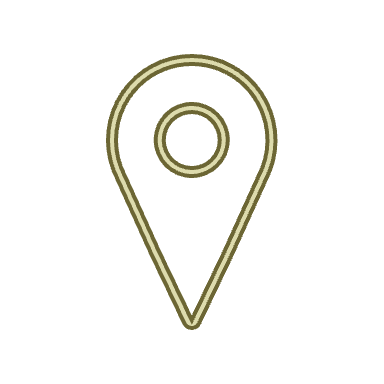 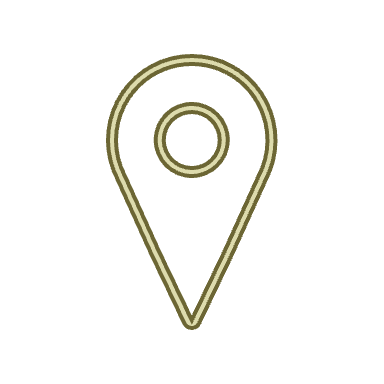 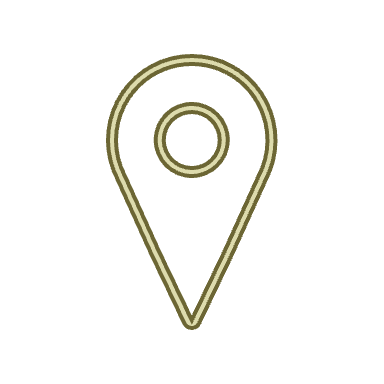 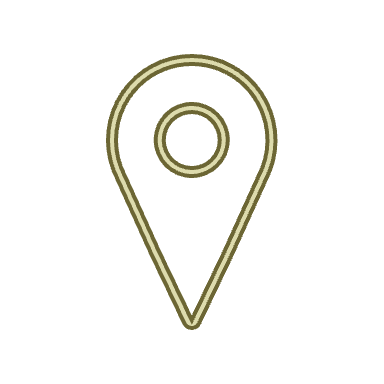 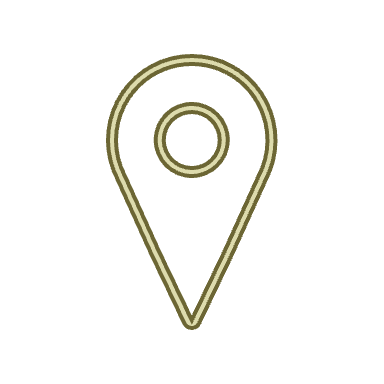 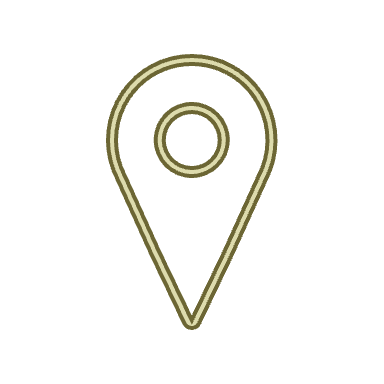 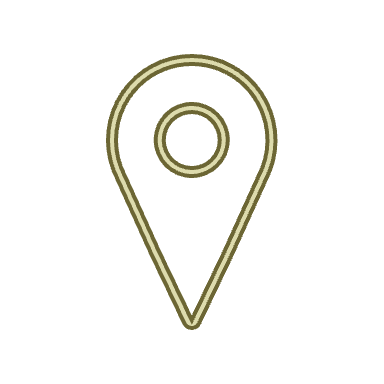 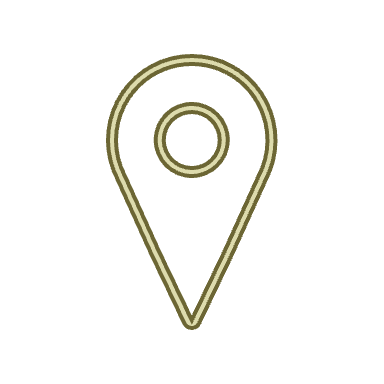 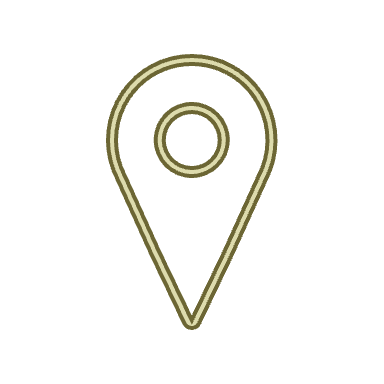 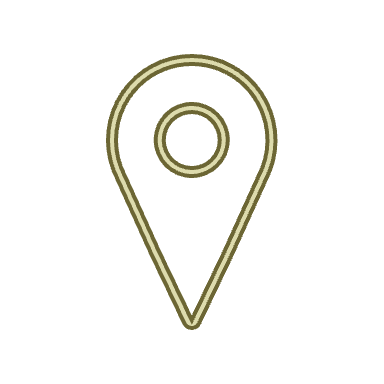 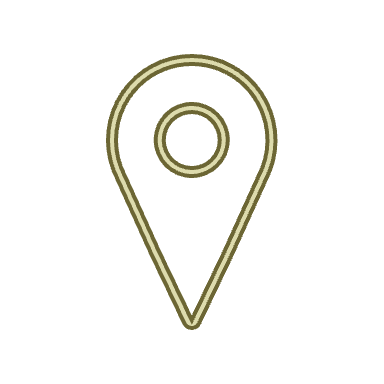 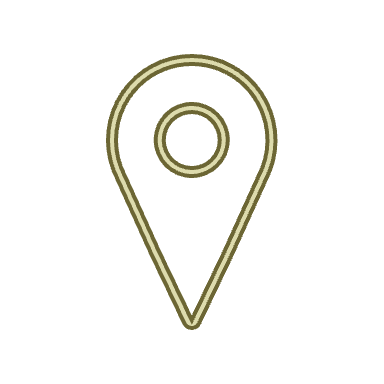 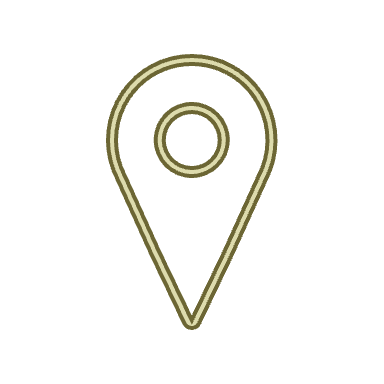 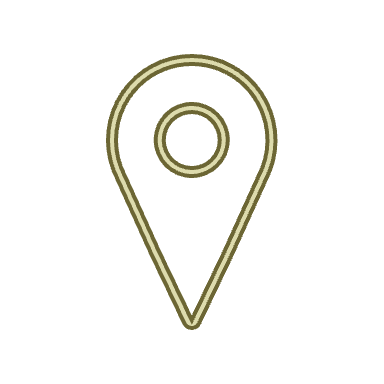 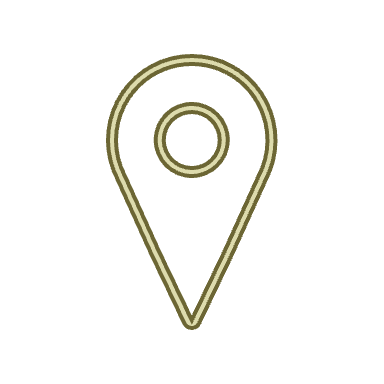 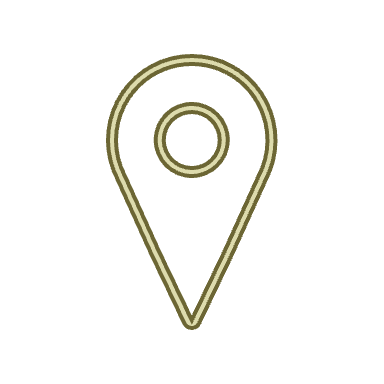 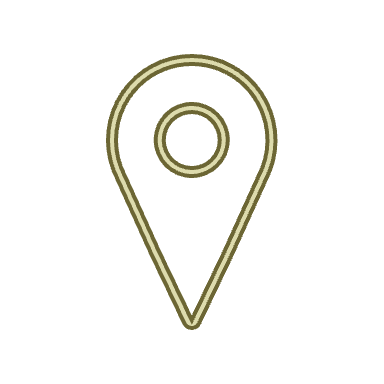 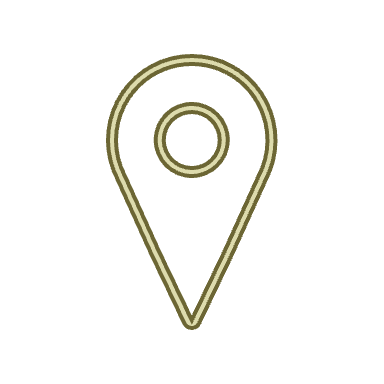 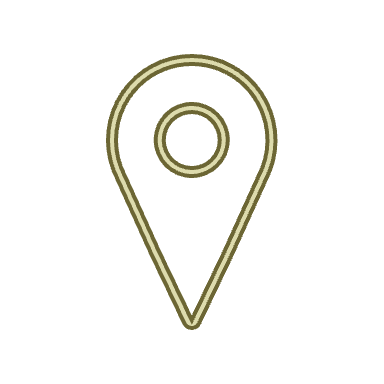 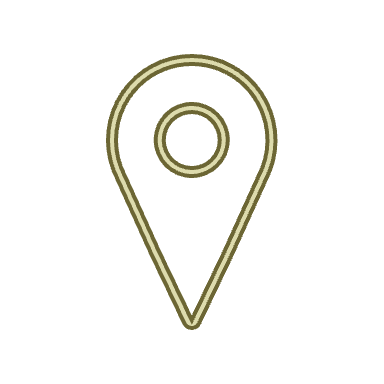 Minneapolis Heart Institute Foundation
Henry 
Ford 
Hospital
Cape Cod Hospital
University of Minnesota
Albany Medical College
Allegheny General Hospital
Mayo Clinic
Yale University
Kaiser San Francisco Medical Center
Stony Brook University
Ohio Health Research Institute
Iowa Heart Center
Winthrop-University Hospital
Bay Area Structural Heart at Sutter Health
UC Davis
Intermountain Medical Center
Mount Carmel Health System
University of Iowa
Montefiore Medical Center
Medical Center of the Rockies
Columbia University
Stanford University
Prairie Education & Research
The Christ Hospital
Cornell Medical Center
St. Luke’s Hospital
NYU Langone
Cardiovascular Research Institute of Kansas
Newark Beth Israel Medical Center
Morristown Medical Center
Huntington Hospital
Lankenau Medical Center
Vanderbilt University
Cedars-Sinai Medical Center
Pinnacle Health Harrisburg
The Heart Hospital Baylor Plano
Hoag Memorial Hospital
York Hospital
Banner University
Emory 
University
Piedmont Heart Institute
University of Maryland
Washington Hospital Center
Texas Health Dallas
CAMC Clinical Trials Center
Inova Heart and Vascular Institute
Sentara Norfolk General Hospital
University of Virginia
Carilion Medical Center
University of Florida
North Carolina Heart & Vascular
Ochsner Clinic Foundation
72 US Sites
97.6% (879 pts)
3 Canadian Sites
2.4% (22 pts)
Atrium Health
UT Health Science Center at Houston
The Cardiac & Vascular Institute Research Foundation
Key Inclusion Criteria
Age ≥ 65 years
Severe aortic stenosis 
AVA ≤ 1.0 cm2 or AVA index ≤ 0.6 cm2/m2 AND
Mean gradient ≥ 40 mmHg or peak jet velocity ≥ 4.0 m/s
LV ejection fraction ≥ 50% 
Asymptomatic
Negative stress test and detailed clinical history OR
Detailed clinical history alone if patient is unable to perform a stress test (e.g., due to orthopedic reasons) 
STS score ≤ 10%
Key Exclusion Criteria
Class I indication for AVR 
Unsuitable anatomy for TF-TAVR using the S3/S3 Ultra valve   (Bicuspid valves w/ favorable anatomy for TAVR were permitted)  
Severe AR or MR (>3+) or ≥ moderate mitral stenosis 
Renal insufficiency (eGFR <30 mL/min/ 1.73 m2) and/or renal replacement therapy 
Severe lung disease or severe pulmonary hypertension 
Pre-existing mechanical or bioprosthetic valve in any position 
Active COVID-19 infection or previous diagnosis with sequelae
Primary Endpoint
Composite of all-cause mortality, any stroke, or unplanned CV hospitalization
Tested for superiority in the intent-to-treat population after a minimum follow-up of 2 years  
Unplanned CV hospitalization was defined as follows: 
Any CV hospitalization through an ED or admission from clinic for therapy intensification* or lasting ≥ 24h 
Any aortic valve intervention (CS arm) or reintervention (TAVR arm) that occurred within 6 months (minimum guideline-indicated follow-up)
*Includes IV diuretics, ≥50% increase in drug therapy dosages, or addition of new pharmacotherapy agents
Secondary Endpoints (Hierarchical)
Favorable Health Status Outcome* 
Alive at 2Y w/ a KCCQ score ≥ 75 that did not decrease by > 10 points from baseline
Integrated LV/LA health at 2 years – composite of: 
LV global longitudinal strain (GLS) ≥ 15% and
LV mass index < 115 g/m2 for men or < 95 g/m2 for women and
LA volume index ≤ 34 mL/m2
Change in LVEF from baseline to 2 years
New-onset atrial fibrillation 
Death or disabling stroke
*Evaluated at 2Y; If an AV intervention/reintervention occurred within 6M, pre-procedure (CS) or 30D (TAVR) KCCQ score was used
Patient Flow
N=1578 Patients consented for screening between 
March 2017 and December 2021
Excluded from randomization
N=677 (42.9%)
313 Class I indications for AVR
277 Symptomatic severe AS
34 Other cardiac indication
2 Asym. severe AS, LVEF < 50%
213 Anatomical exclusions
32 < Severe AS
29 Medical exclusions
24 Other exclusions
66 Withdrew consent
Enrolled and randomized 1:1
N=901 at 75 sites
Transfemoral TAVR
N=455
Clinical Surveillance
N=446
Patient Follow-up
Transfemoral TAVR
N=455
Clinical Surveillance
N=446
Minimum follow-up 2 years
Median follow-up 3.8 years
12 Withdrawn 
1 Lost to follow/up
11 Withdrawn
442 (97.1%) available for 
primary analysis
435 (97.5%) available for 
primary analysis
Primary analysis evaluated in the ITT population
Baseline Characteristics
Values presented as %, mean ± SD, or median (IQR) 
*Unable to take the stress test for orthopedic and/or neurologic reasons 
†P<0.05 at baseline
Baseline Echo Characteristics
Values presented as % or mean ± SD
Primary Endpoint
60
HR [95%CI]: 0.50 [0.40, 0.63]
p < 0.001
12
24
36
48
60
40
20
0
0
51.2%
CS
TAVR
35.1%
Death, Stroke, or Unplanned CV Hosp (%)
37.5%
NNT at 2Y ~6
17.7%
Median follow-up 3.8 years
Months from Randomization
No. at risk:
TAVR
455
390
363
285
142
103
CS
446
305
266
187
117
46
Event rates are Kaplan-Meier estimates
Patients had a minimum follow-up of 2 years
Primary Endpoint Components
Median follow-up of 3.8 years
[Speaker Notes: These are the proportion of patients with an event, so they differ from the KM estimates on the previous slide]
All-cause Death
60
Median follow-up 3.8 years
12
24
36
48
60
40
20
0
0
CS
TAVR
HR [95%CI]: 0.93 [0.60, 1.44]
p = 0.74
All-cause Death (%)
13.6%
3.6%
13.4%
2.7%
Months from Randomization
No. at risk:
TAVR
455
439
425
346
187
136
CS
446
436
418
310
199
95
Event rates are Kaplan-Meier estimates
Patients had a minimum follow-up of 2 years
Stroke
60
Median follow-up 3.8 years
12
24
36
48
60
40
20
0
0
CS
TAVR
HR [95%CI]: 0.62 [0.35, 1.10]
p = 0.10
Stroke (%)
3.7%
9.5%
2.7%
5.4%
Months from Randomization
No. at risk:
TAVR
455
433
415
335
180
130
CS
446
429
406
295
185
87
Event rates are Kaplan-Meier estimates
Patients had a minimum follow-up of 2 years
Unplanned CV Hospitalization
60
HR [95%CI]: 0.43 [0.33, 0.55]
p < 0.001
12
24
36
48
60
40
20
0
0
CS
46.7%
TAVR
36.3%
Unplanned CV Hosp (%)
26.3%
15.1%
Median follow-up 3.8 years
Months from Randomization
No. at risk:
TAVR
455
392
365
287
142
103
CS
446
306
267
189
118
46
Event rates are Kaplan-Meier estimates
Patients had a minimum follow-up of 2 years
Primary Endpoint Subgroup Analyses
0.1
TAVR Better
CS Better
Death, Stroke, or Hosp. for HF*
60
12
24
36
48
60
40
20
0
0
HR [95%CI]: 0.60 [0.44, 0.83]
p = 0.002
CS
TAVR
Death, Stroke, or 
Hospitalization for HF* (%)
27.8%
20.2%
12.5%
6.5%
Median follow-up 3.8 years
Months from Randomization
No. at risk:
TAVR
455
431
412
331
175
128
CS
446
410
376
268
163
77
*Hosp for symptomatic CHF treated with IV diuresis, inotropic therapy, IABP, ventilation for pulmonary edema, or hemodialysis for vol. overload
Pre-specified Secondary Endpoints
*Evaluated at 2Y and defined as alive w/ a KCCQ score ≥ 75 that did not decrease > 10 points from baseline; if AV intervention/reintervention occurred w/in 6 mos, pre-procedure (CS) or 30-day (TAVR) KCCQ score was used 
†Defined as meeting all of the following criteria: LV GLS ≥ 15%, LVMi < 115 g/m2 for men or <95 g/m2 for women, and LAVi ≤ 34 mL/m2
Time to Conversion to AVR
100
80
60
95.2
12
24
36
48
60
40
20
0
6
0
90.4
86.1
71.4
47.2
Conversion to AVR (%)
Median time to conversion: 11.1 months
26.2
Months from Randomization
No. at risk:
CS
446
231
119
45
22
9
326
Median follow-up 3.8 years; At the time of analysis, 30 patients were still on study but hadn’t converted to AVR
AVR Conversions – With Symptoms
*Categories are not mutually exclusive
Clinical Presentation of AVR Conversions
Classification of Signs/Symptoms at Time of Conversion to AVR in CS Arm
*125 pg/mL for patients ≤ 75 years and 450 pg/mL for > 75 years
Time to Conversion to AVR
No Symptoms
100
80
60
Progressive Signs/Symptoms
95.2
12
24
36
48
60
40
20
0
6
0
90.4
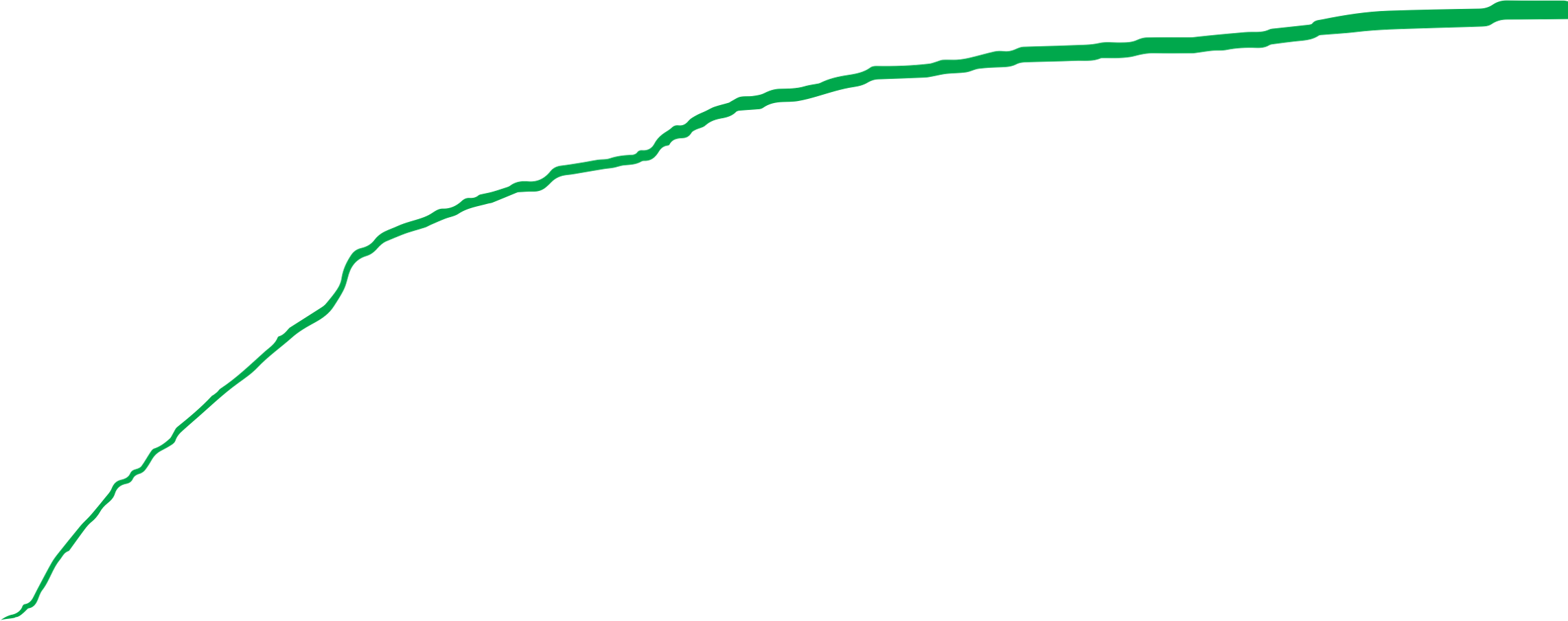 Advanced Signs/Symptoms
86.1
71.4
47.2
Conversion to AVR (%)
26.2
Months from Randomization
No. at risk:
CS
446
231
119
45
22
9
326
Median follow-up 3.8 years; At the time of analysis, 30 patients were still on study but hadn’t converted to AVR
Clinical Presentation at Time of AVR
39.2
37.9
33.7
34.2
57.1
48.1
40.9
% of Patients
Timing of Conversion to AVR
At the time of analysis, 30 patients were still on study but hadn’t converted to AVR
Exploratory Analysis of the PE
60
HR [95%CI]: 0.49 [0.40, 0.62]
p < 0.001
55.4%
12
24
36
48
60
40
20
0
0
CS
TAVR
35.6%
Death, Stroke, Unplanned 
CV Hosp, or AV Intervention
w/ Adv. Signs/Symptoms (%)
34.3%
18.0%
Median follow-up 3.8 years
Months from Randomization
No. at risk:
TAVR
455
391
362
284
140
101
CS
446
354
281
186
108
52
Patients had a minimum follow-up of 2 years
Promptness of Treatment
*N=381 (98.2%) underwent TAVR; N=7 (1.8%) underwent SAVR
87.9% of clinical surveillance patients who converted to AVR 
were treated within 3 months of indication for AVR
Periprocedural* Outcomes
*Periprocedural defined as ≤ 30 days from index procedure in the TAVR arm or date of conversion to AVR in the CS arm
Limitations
Results apply only to the trial population, which included patients ≥ 65 years who were suitable for TF-TAVR
Findings may not be applicable to other TAVR systems
Less rigorous clinical surveillance and absence of early TAVR planning may result in different outcomes
Trial was partly conducted during the COVID-19 pandemic, which may have affected outcomes
Conclusions
In patients with asymptomatic, severe AS, a strategy of early TAVR compared with clinical surveillance: 
Resulted in a significant reduction of the primary endpoint (death, stroke, or unplanned CV hospitalization)
Multiple endpoint variations demonstrated consistent results
Was not associated with excess mortality or stroke
Prevented a clinically-meaningful decline in quality of life in clinical surveillance patients who subsequently converted to AVR
Improved measures of LV and LA function
Clinical Implications
Early TAVR should be considered as a 
reasonable alternative to clinical surveillance 
in patients with asymptomatic, severe AS, 
especially when combined with the challenges 
of timely symptom recognition and 
prompt treatment in real-world settings.
THANK YOU!
To all the patients, sites, and investigators who participated in the EARLY TAVR trial